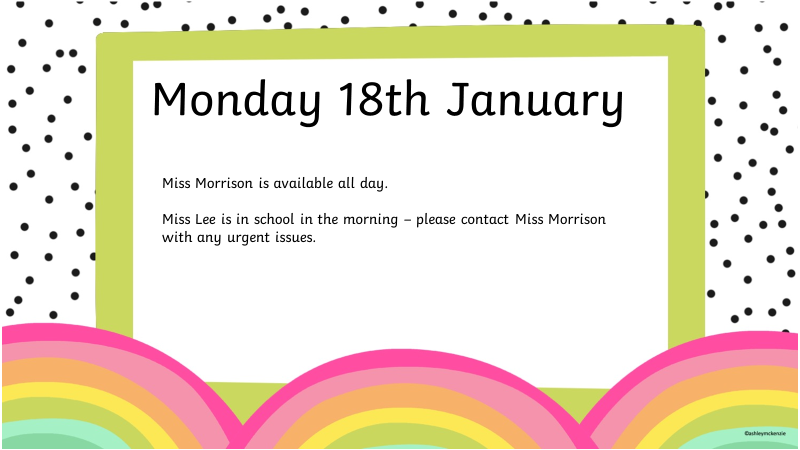 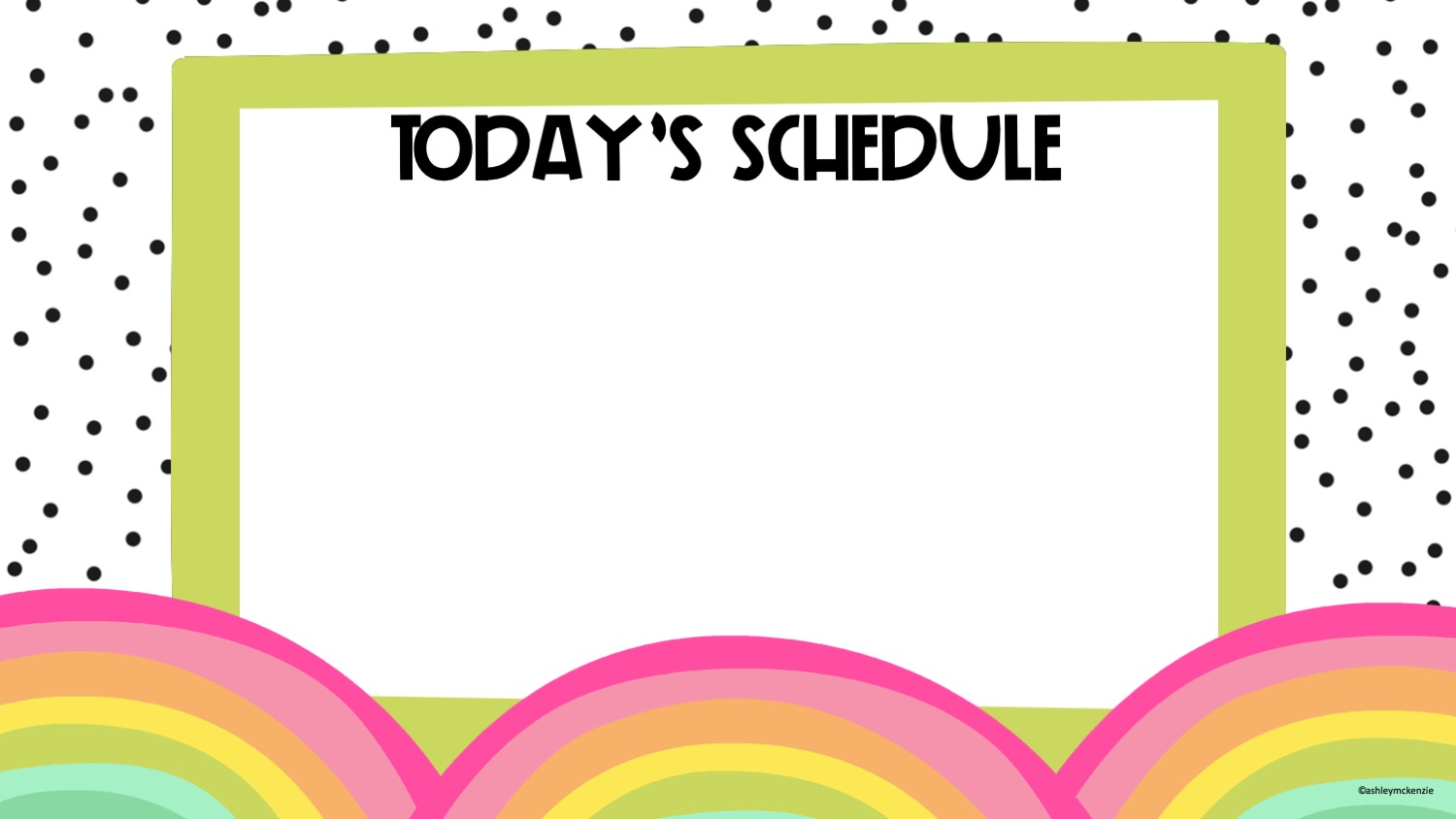 Daily 10
Sound consolidation
Reading Comprehension
12:45 Live lesson on TEAMS- Writing 
Complete Writing Task
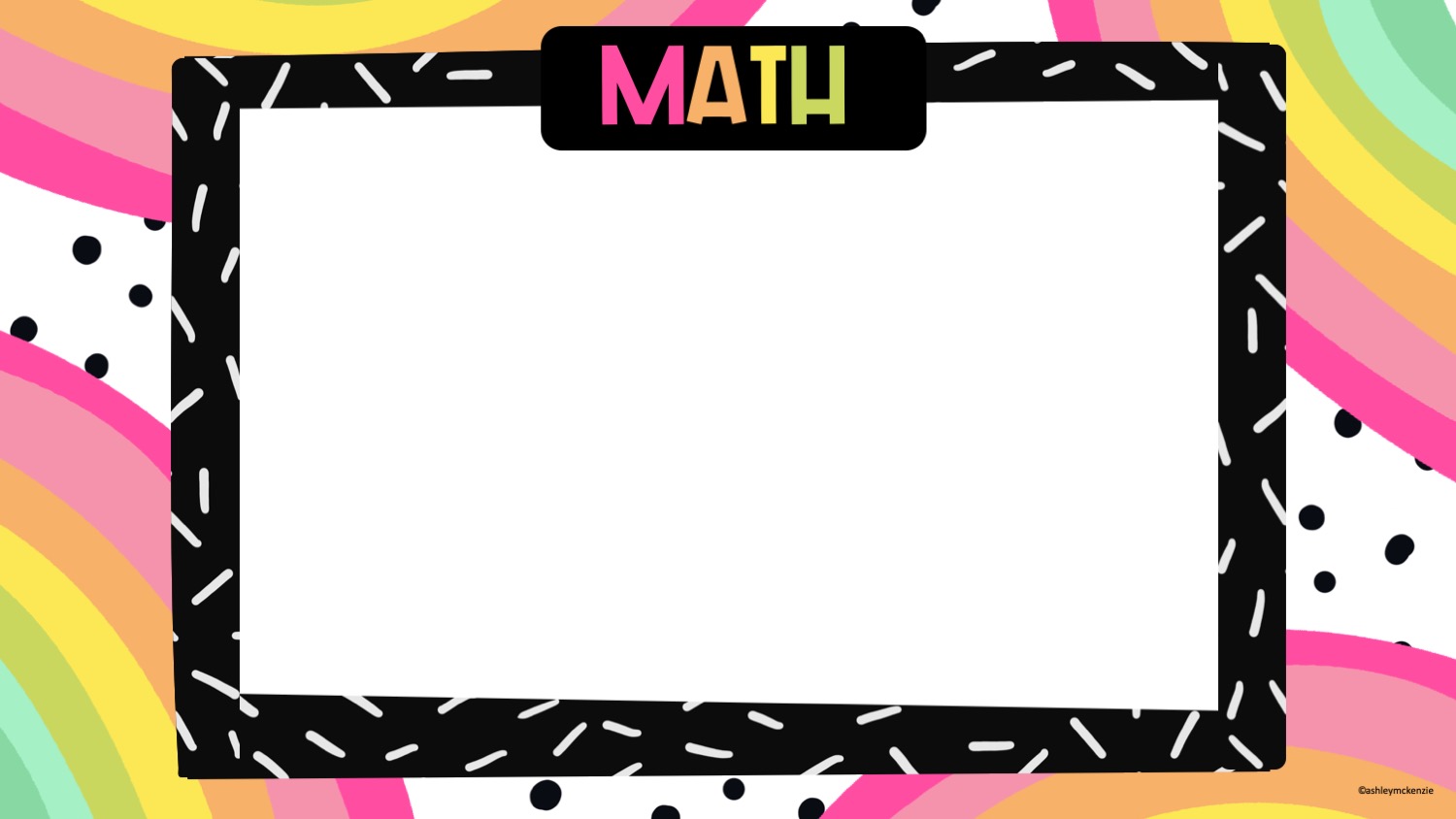 Complete your daily 10 in your jotter. Remember to focus on nice, neat presentation. 

Please upload pictures to your journal on Seesaw so both Miss Morrison and Miss Lee can see your super work!
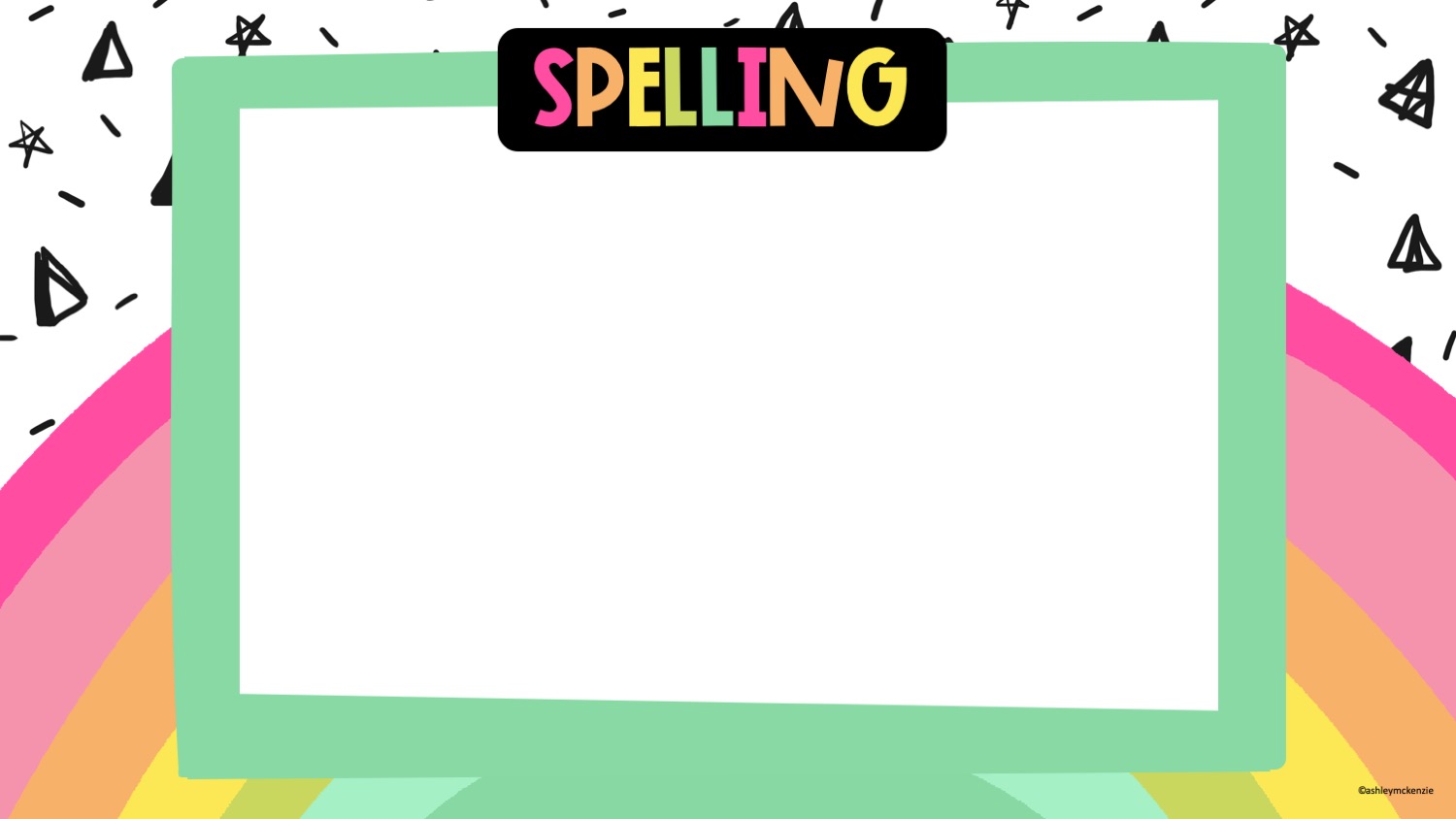 We are focusing on practicing the ‘th’ sound. Follow the link in the virtual class to the soundboard, and complete the activities attached. There is information for each linked.

Click on the ‘spelling’ tab in the classroom to take you to the class; click on the ‘digraphs’ poster and look for the ‘th’ sound. Watch the clips by clicking on the giraffe icon and click on the pencil icon’s to take you to the task. 

Follow the instructions and complete the tasks in your jotter – the link to the task will also be on Seesaw and Teams. 

There are 2 tasks; please pick the one you feel is most suitable for your child.
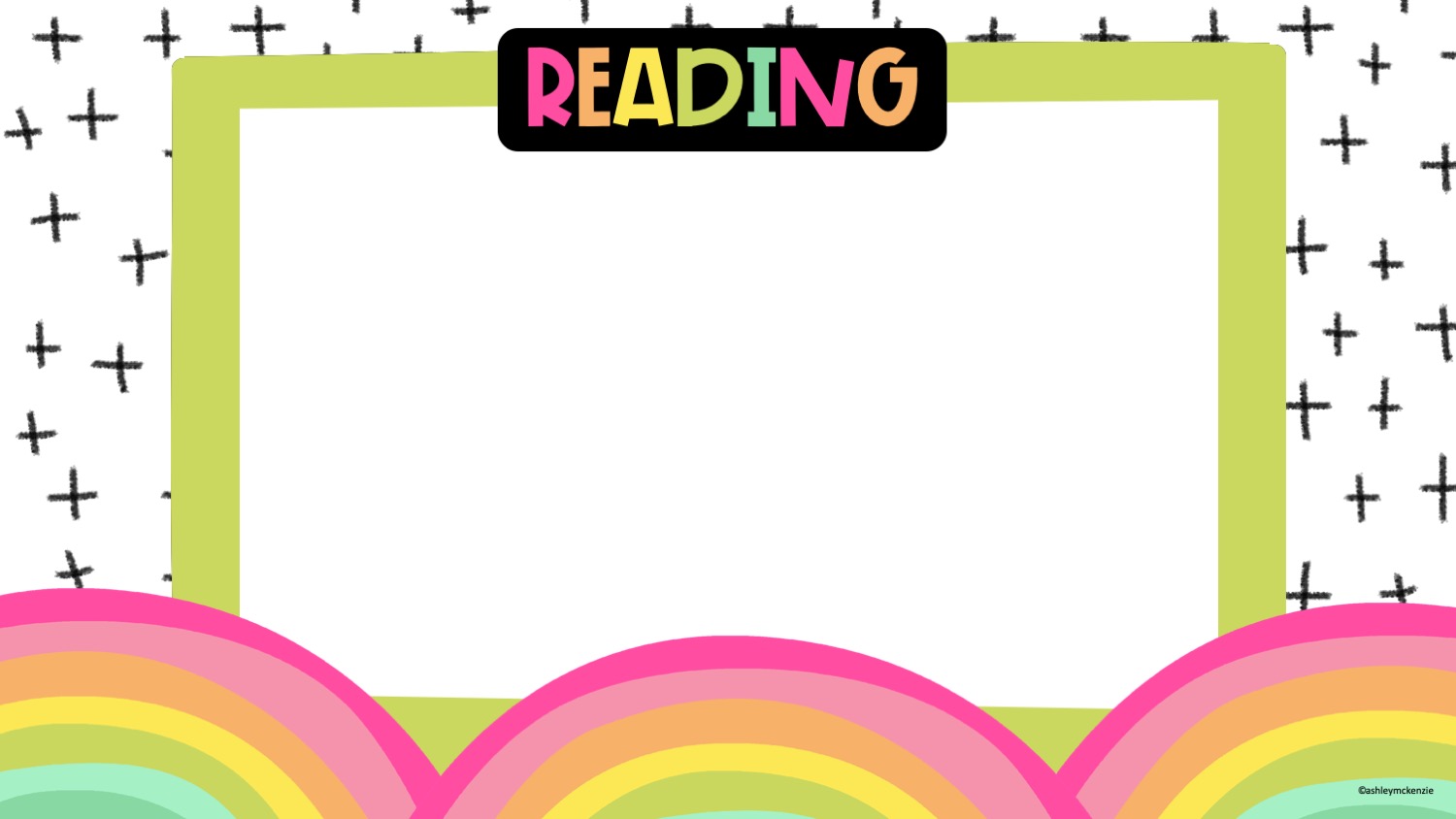 In your packs, there is a reading comprehension booklet that links to all of the sounds we have learned so far. 

Compete one of the ‘th’ pages; read the passage and then answer the comprehension questions using full sentences in your blue jotter. 

Remember to upload your work to the journal on seesaw.
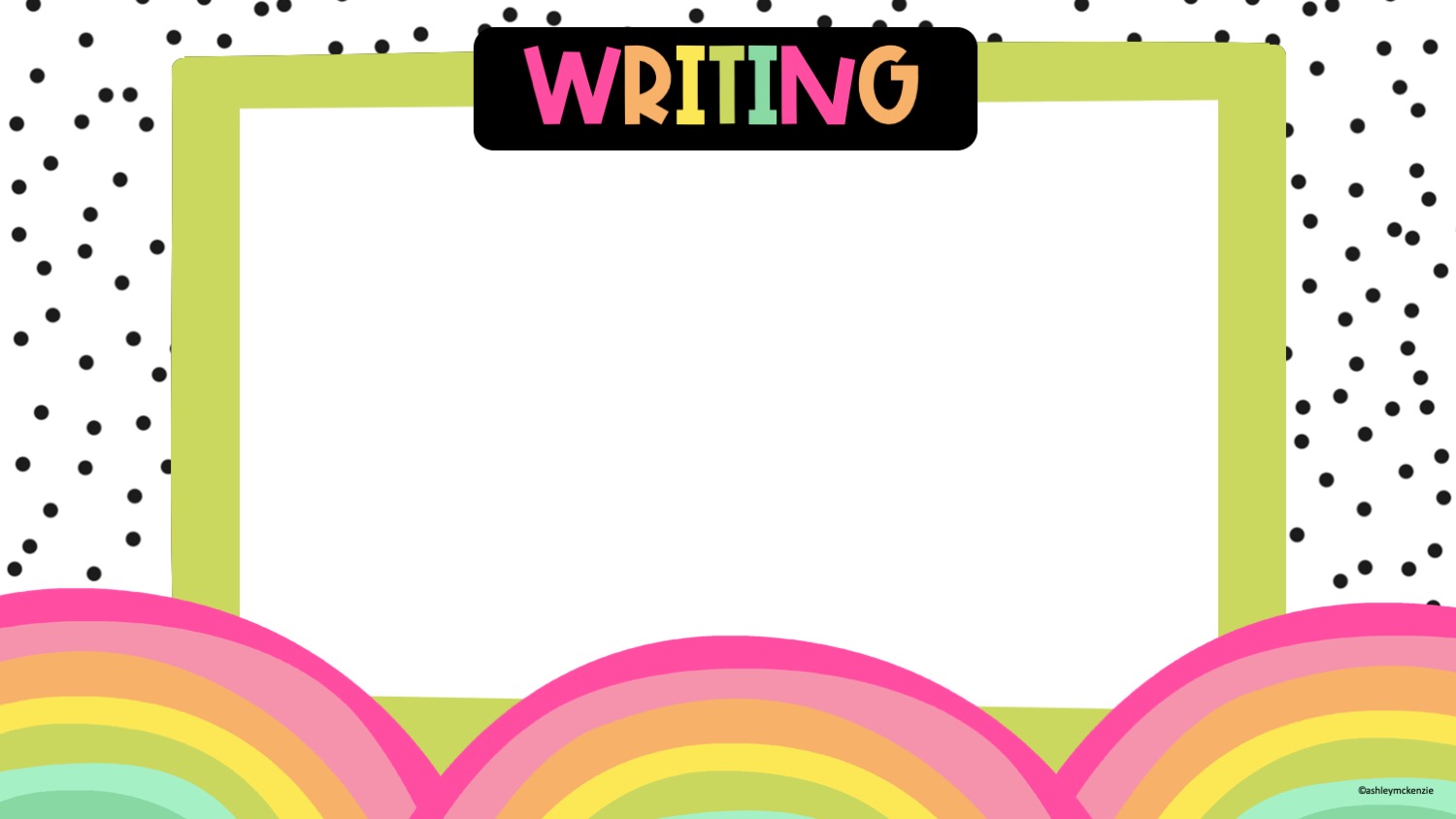 Log in to TEAMS at 12:45 for our Live lesson on Writing 
If you are unable to attend the PPT will be available to download from TEAMS/ BLOG. 
Complete Writing Task. Everyone is to use the story starter and picture prompt to help with their task.